МУЗЫКАЛЬНО-ДИДАКТИЧЕСКАЯИГРА
«ЧЕТВЁРТЫЙ ЛИШНИЙ»
Презентацию подготовила
 Кузнецова Татьяна Ивановна, воспитатель
ГБДОУ детский сад №44 компенсирующего вида
Колпинского района Санкт-Петербурга
ЦЕЛЬ ИГРЫ:

Знакомить детей со струнными, ударными, шумовыми, духовыми музыкальными инструментами, учить классифицировать их, группируя на основе общих признаков; развивать доказательную речь и логическое мышление.
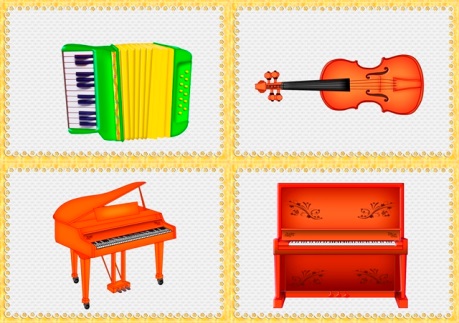 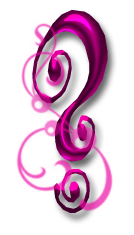 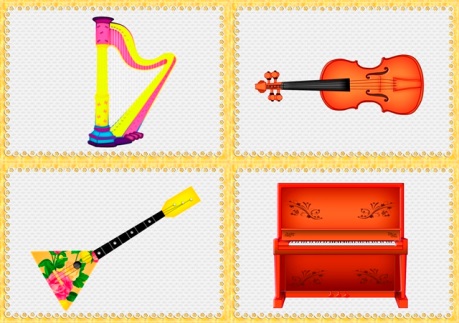 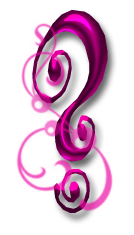 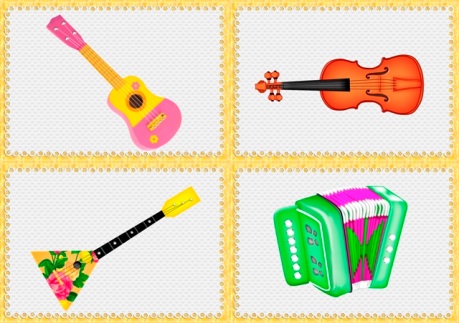 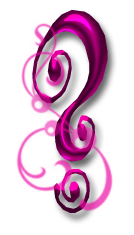 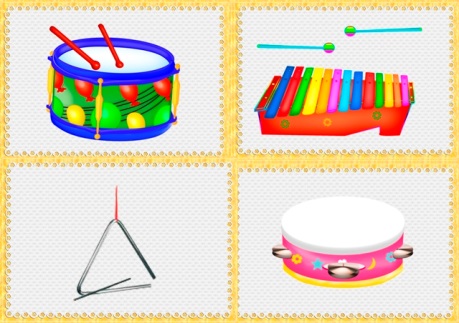 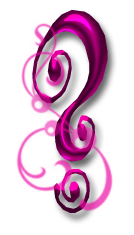 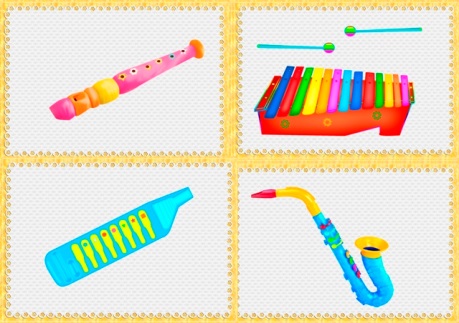 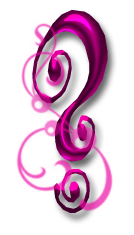 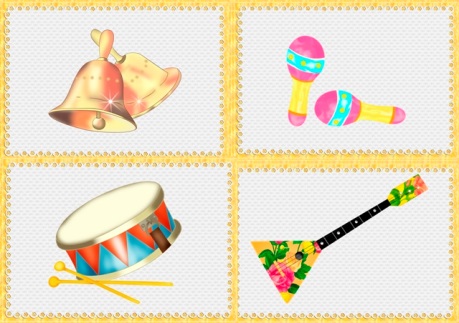 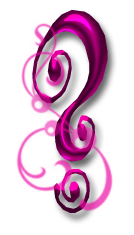 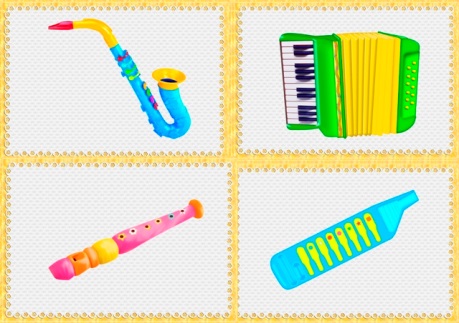 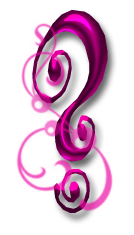 МОЛОДЦЫ!
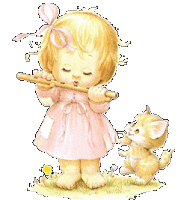 ИНТЕРНЕТ-РЕСУРСЫ:

Фон - http://pospelova.ucoz.ru/_tbkp/shablon/muzyka.jpg 
Карточки с картинками - http://skazka-buzuluk.ucoz.ru/lisnii/kartochka_2.jpg 
Вопросительный знак - http://img3.proshkolu.ru/content/media/pic/std/2000000/1037000/1036522-4768ade9d2c33f17.png
Клипарт девочка - http://blogportfolkrasira280810.blogspot.ru/p/8.html